Photodissociation VUV de N2 et de CO2 : Etat de l’art et perspectives
Majdi HOCHLAF
Laboratoire Modélisation et Simulation Multi Echelle (MSME UMR 8208 CNRS), Université Paris-Est
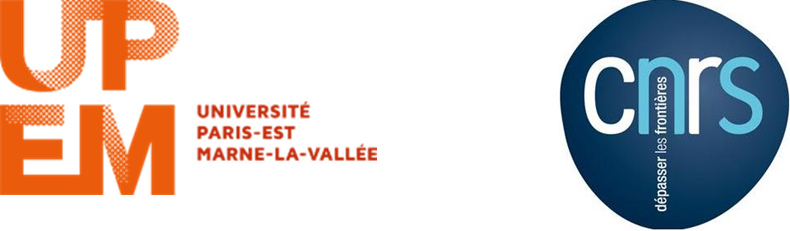 Méthodologies vs. nature des systèmes moléculaires
Etats de valence, valence-Rydberg
Dynamique très complexe: Etats électroniques stables, métastables
Calculs électroniques: Corrélation électronique: Méthodes multi configurationelles (CASSCF + MRCI)
Choix de la base: Nécessité d’incorporer des orbitales atomiques diffuses
Espace actif augmenté
 Propriétés: moment dipolaire, moment de transition, couplages spin-orbite, couplage adiabatique, couplage rotationnel
Validation:
Caractérisation des états 3Pu de N2
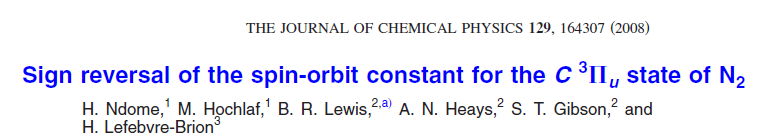 Etats diabatique/adiabatique 3Pu de N2
Base: aug cc-pVQZ + 3 s + 2 p diffusesEspace actif: Valence + sg + pg
Comparaison calcul/expérience
H. Ndome et al.
 J. Chem. Phys. (2008).
Photodissociation VUV de N2
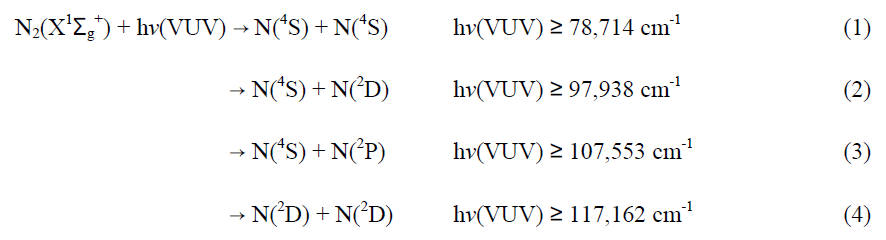 Nouvelles expériences de photodissociation VUV de N2 à UC Davis (Ng et Jackson)
Song et al. (2015). Soumis.
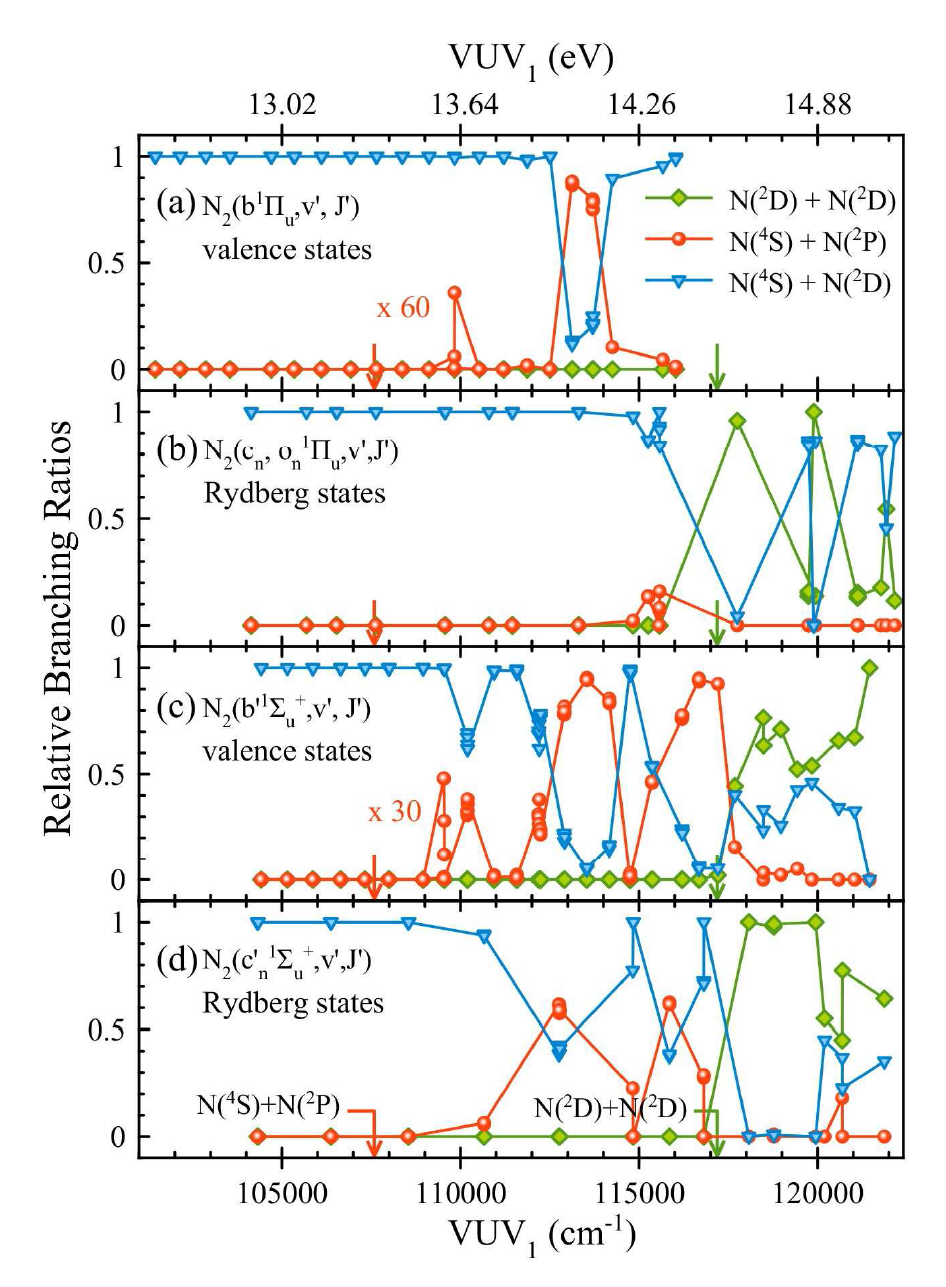 (2)
(3)
(4)
(1)
0 !
Rapports de branchement
état à état
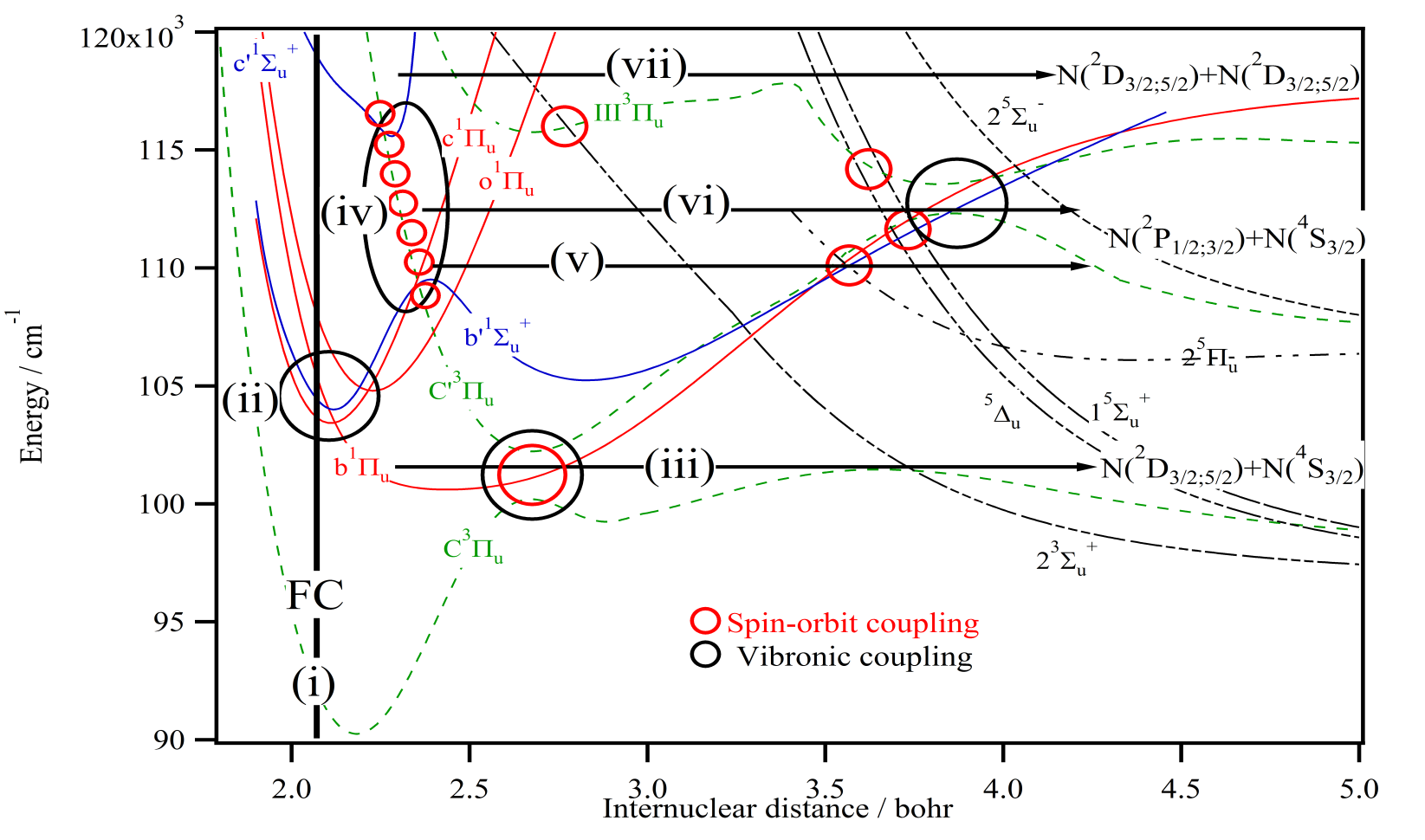 (4)
(3)
(2)
(1)
Photon absorption
Region of vibronic couplings between the lowest 1Su+ and 1Pu states leading to the population of the b1Pu or the b’1Su+
Pre dissociation of the b1Pu state after spin-orbit coupling with C3Pu /C’3Pu either directly or after their mutual vibronic couplings.
Region of vibronic couplings between the upper 1Su+ and 1Pu states together with their coupling-orbit conversions to the 3Pu states.
Formation of N(2P) + N(4S) after involvement of the quintet states (spin-orbit)
Formation of N(2P) + N(4S) through the vibronic coupling between C’3Pu and III3Pu.
Direct production of N(2D) + N(2D) from the 1Su+ and 1Pu upper states of N2.
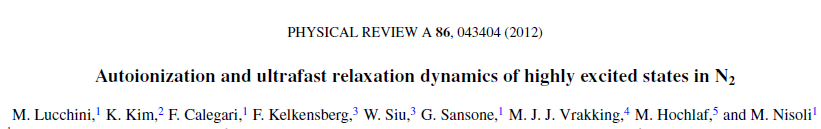 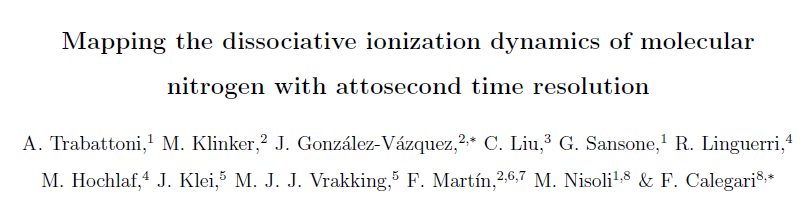 Phys. Rev. X, (2015), Accepté.
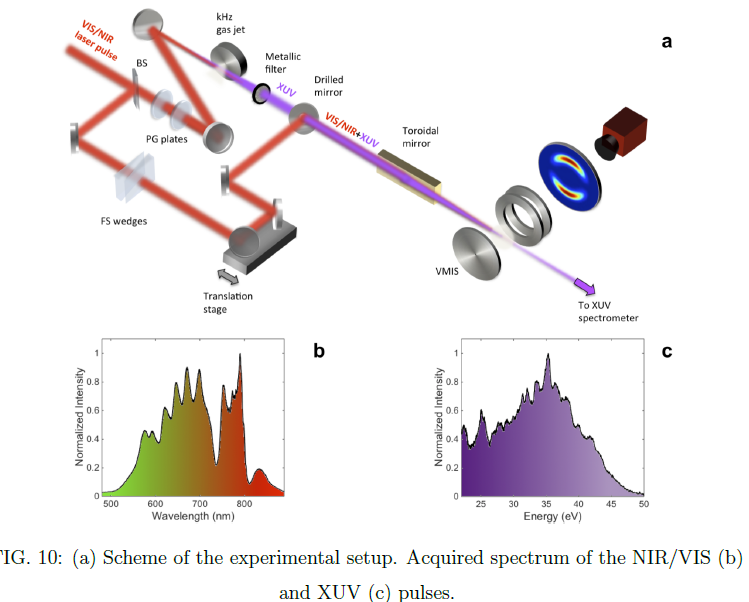 Milan
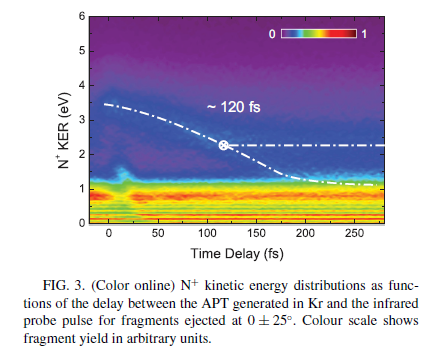 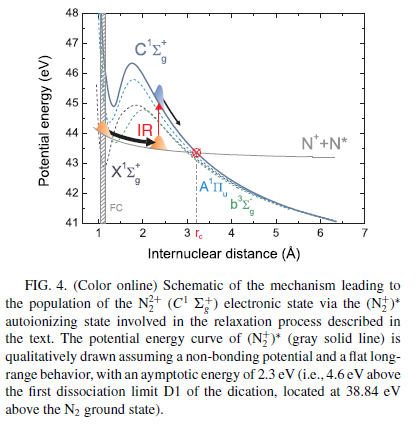 Pulses IR de durée 15-fs (800 nm)
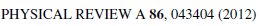 Pulses NIR/Vis
de durée 4-fs (800 nm)
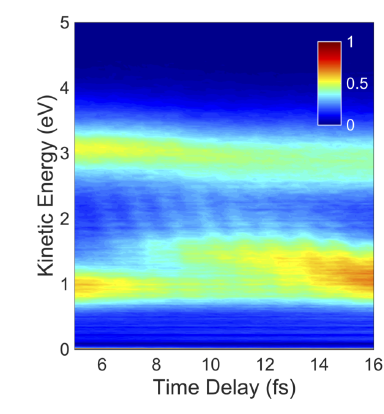 N2+
N     N
R
N
N+
+
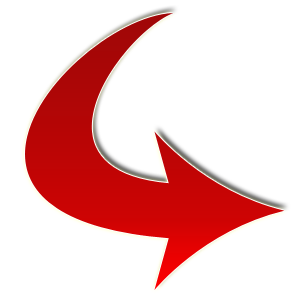 E(R)
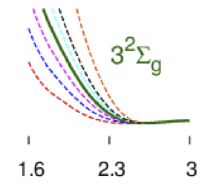 atto
sec
?
VUV 
+ NIR/Vis
R
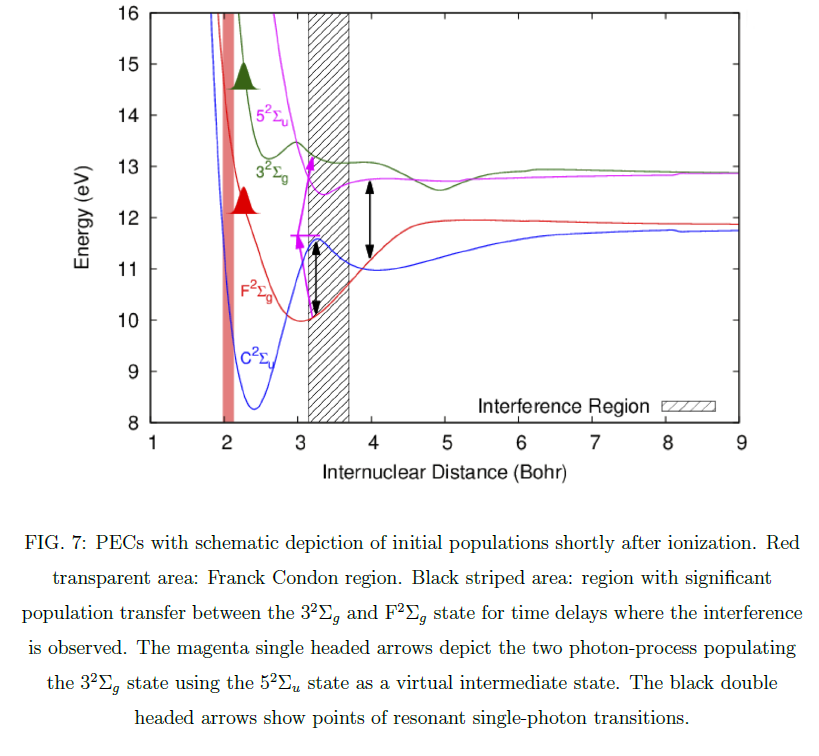 Interprétation
Photodissociation VUV de CO2
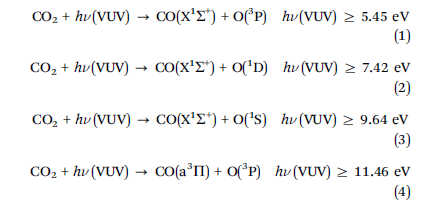 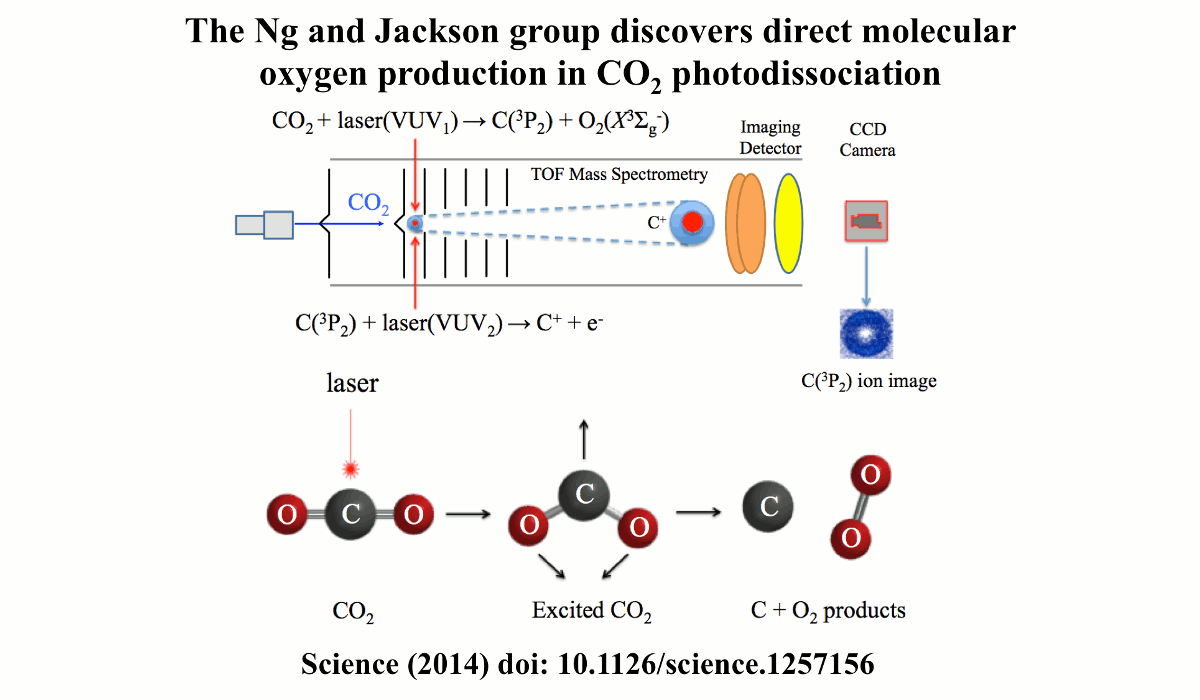 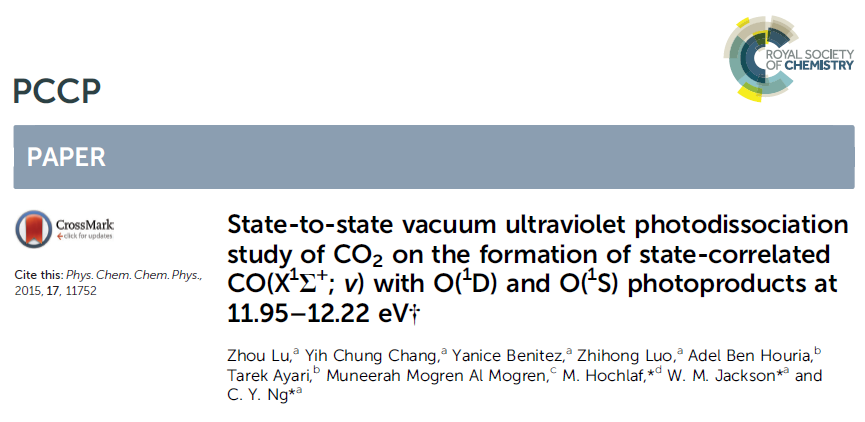 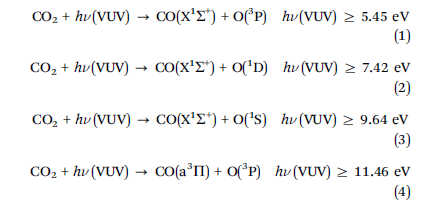 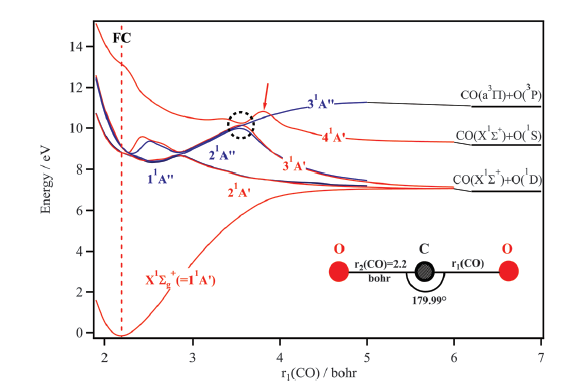 (4)
(3)
(2)
(1)
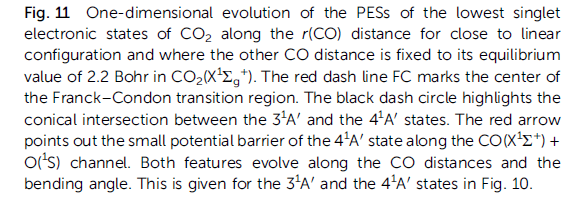 Conclusions
Une nouvelle physico-chimie « peu conventionnelle » et très peu connue
Processus très importants pour la physico-chimie atmosphérique et planétaire
Nécessité de nouveaux développements théoriques et expérimentaux
 Très fortes interactions entre différentes communautés
Remerciements
France
T. Ayari, H. Ndome
M. Mogren Al Mogren
D. Hammoutène
Ben Houria
C.Y. Ng, W. M. Jackson
F. Calegari, M. Nisoli
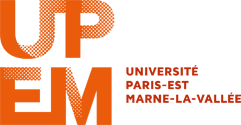 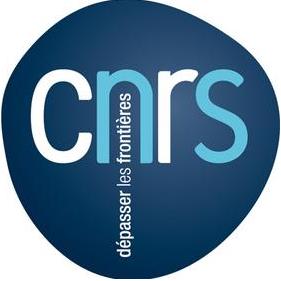 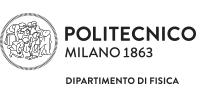 Italie
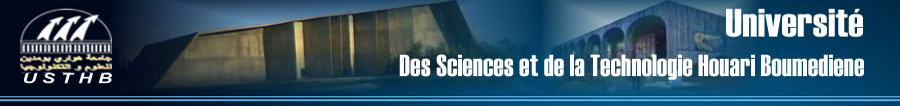 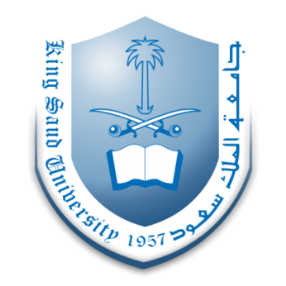 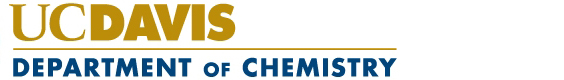 Tunisie
USA
Algérie
Arabie Saoudite
* PCMI (INSU, CNRS)
* European Community’s Seventh Framework Programme (FP7/2007-2013) under grant agreement n° 317544
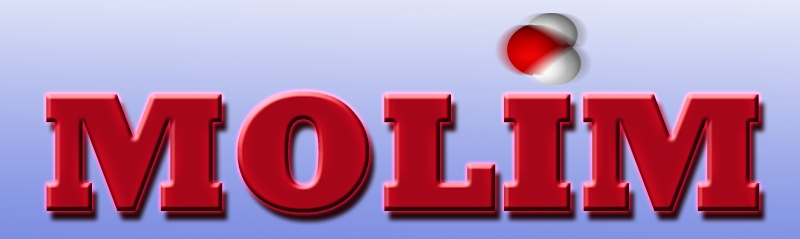 MOLIM (MOLecules In Motion)
Chair: Attila G. Császár, Hungary 
Vice Chair: Majdi Hochlaf, France
06/2015-05/2019
http://cost-molim.eu/
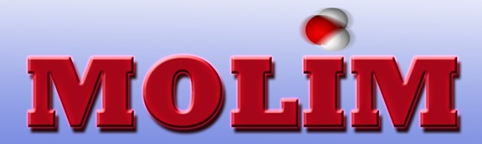 Some numbers:
Participants: more than 100
Countries: 28
COST countries
Non-COST countries
MOLIM
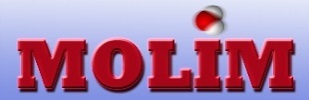 Planned use of COST instruments
22
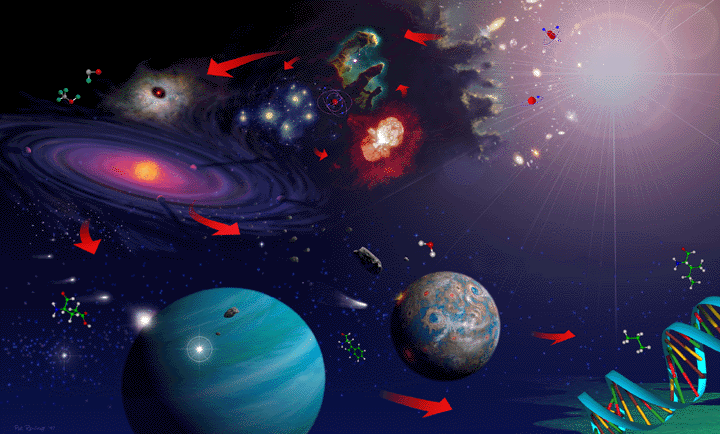 MERCI POUR VOTRE ATTENTION
NASA
Prédissoication Spin-orbite de SH
Choix de la base 2: Etat A de SH A2S+: …(4)2(5)1(2P)4 OM (5s) : possède un caractère valence-Rydberg
Base: spdfg(h) cc-pV5Z
Thèse F. Khadri (U. Tunis)
Base: aug cc-pV6Z :
 we = 1957.6 et wexe  = 85.1 cm-1 
V. Brites, D. Hammoutène et M. Hochlaf. J. Phys. B. 41, 045101 (2008).
Evolution des éléments de matrice spin-orbite entre les états A2S+, 4S-, 2S- et 4P de SH
M. R. Manaa, Int. J. Quantum Chem.: Quantum Chem. Symp. 29, 577 (1995). 
V. Brites, D. Hammoutène et M. Hochlaf. J. Phys. B 41, 045101 (2008).
Durées de vie de Prédissoication Spin-orbite
Durée de vie de predissociation pour l’état A2S+(v' = 1) de SH, en fonction du nombre quantique de rotation.

 Exp. Ref. [M. D. Wheeler, A. J. Orr-Ewing et M. N. R. Ashfold, J. Chem. Phys. 107, 7591 (1997). ]. 

V. Brites, D. Hammoutène et M. Hochlaf. J. Phys. B 41, 045101 (2008).
Couplage spin-orbite
 Effet augmente avec Z